EIT 2021
Les transitions environnementales à Grand Poitiers
Schéma directeur des énergies
Consommation d’énergie finale par source
Consommation d’énergie finale par secteur
Total: 5 900 GWh
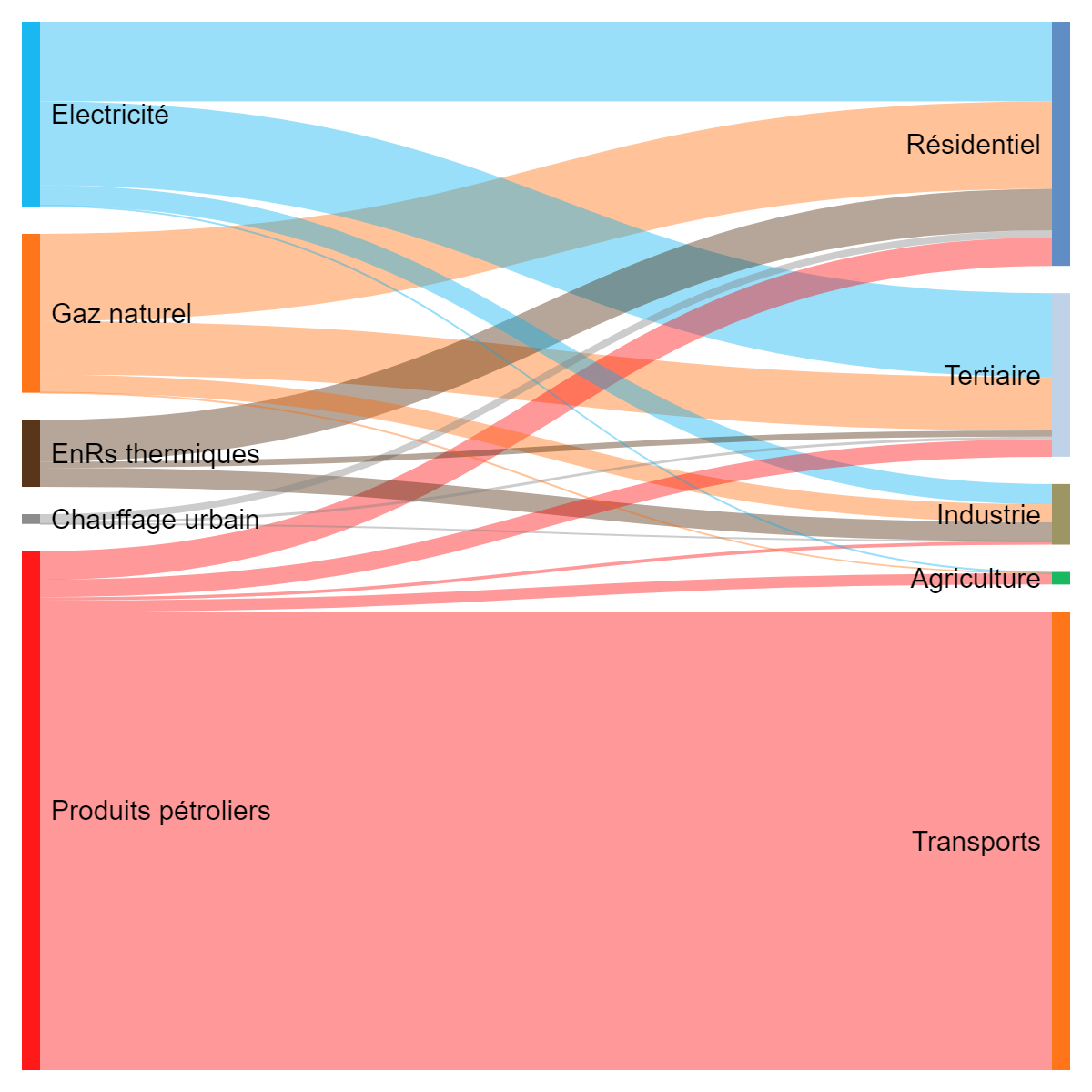 1 160 GWh (20%)
1 535 GWh (26%)
Dont EnR électrique
(0,4%)
1 000 GWh (17%)
1 030 GWh (17%)
420 GWh (7%)
380 GWh (6%)
61 GWh (1%)
80 GWh (1%)
3 260 GWh (55%)
2 880 GWh (50%)
2015
Les objectifs du PCAET de Grand Poitiers
Consommation d’énergies
GWh
5 900
-25%
4 500
Transports
Agriculture
Industrie
Tertiaire
Résidentiel
2015
2030
Production d’énergies renouvelables
1 700
GWh
Hydroélectricité
Solaire thermique
+260%
Chaleur fatale
Biogaz
470
Bois
PAC/Géothermie
Photovoltaïque toiture
Photovoltaïque au sol
2030
2015
Eolien
Contrat unique de Transition
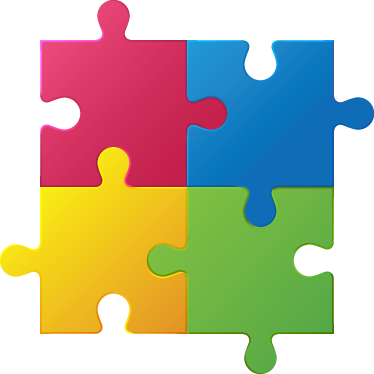 Expérimentation avec 10 collectivités en France , 350 000 € sur 4 ans (dont 50 000 € variable) 
Conditions : Mise en place du label économie circulaire, + 8 points label Citergie et suivi d’indicateurs

Mise en place d’un Copil et recrutement de 4 postes
Filières de production/transformation /recyclage 

Usages
(stockage carbone dans la construction, le mobilier et bois-énergie)
Energies renouvelables (gaz)
Bois
et
biomasses
Méthanisation
Mobilité gaz
Réseaux
Hydrogène
Animation du label auprès des structures privées/publiques

Conseil aux entreprises en matière d’énergie
Label « Engagés »
Conseil
aux
entreprises
Mise en place
du label
« Economie circulaire »
Economie circulaire
4
Les réseaux de chaleur renouvelables
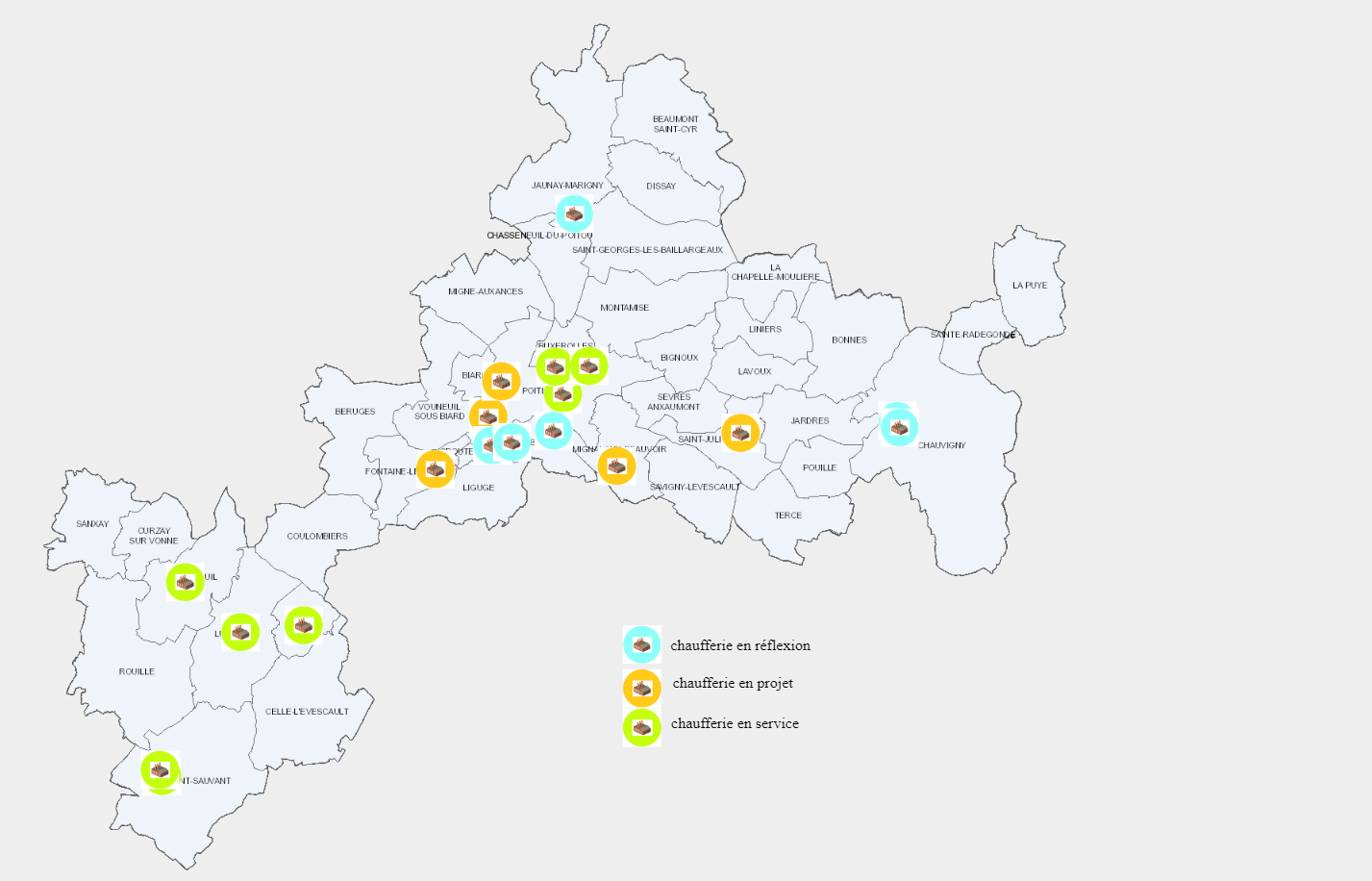 Elaboration du schéma directeur des réseaux de chaleur
Candidature au contrat d’objectif thermique pour la gestion du fond chaleur de l’Ademe sur le territoire
Développement de réseaux de chaleur publics en lien avec la compétence
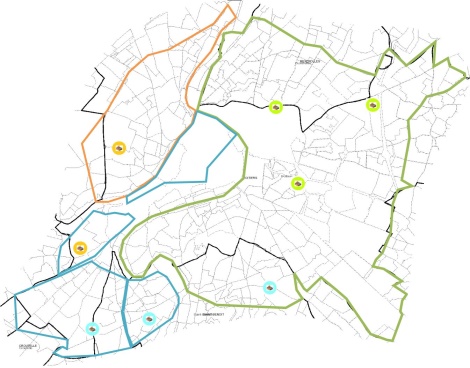 5